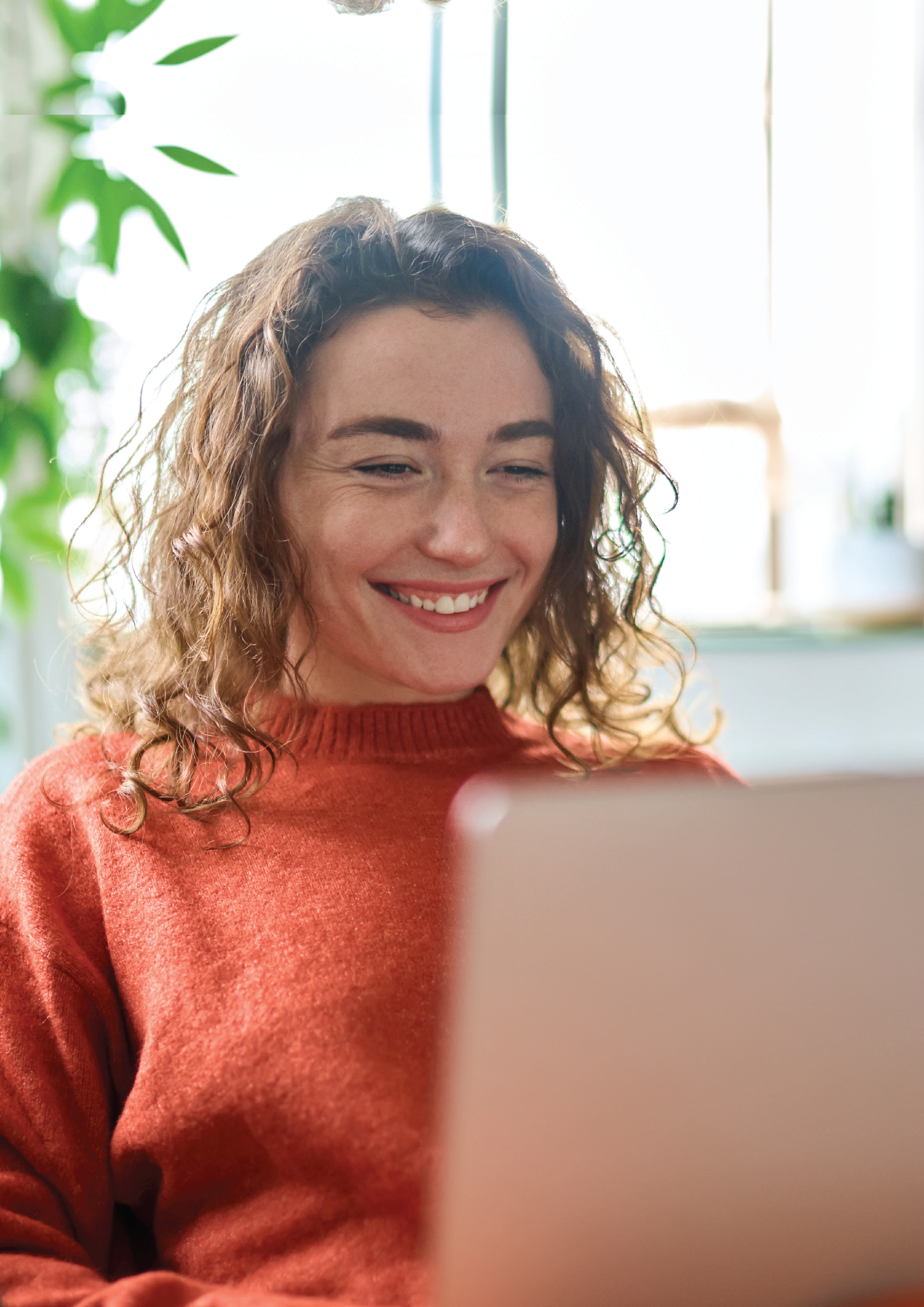 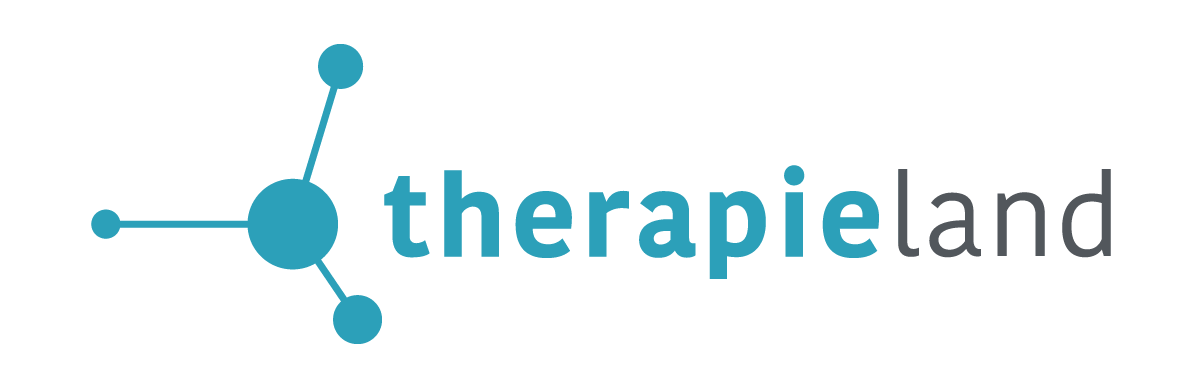 Werk aan jouw
mentale gezondheid,
waar en wanneer je
maar wilt
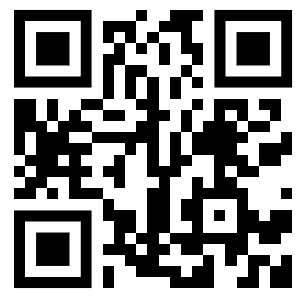 Scan de QR code om jouw Therapieland account aan te maken
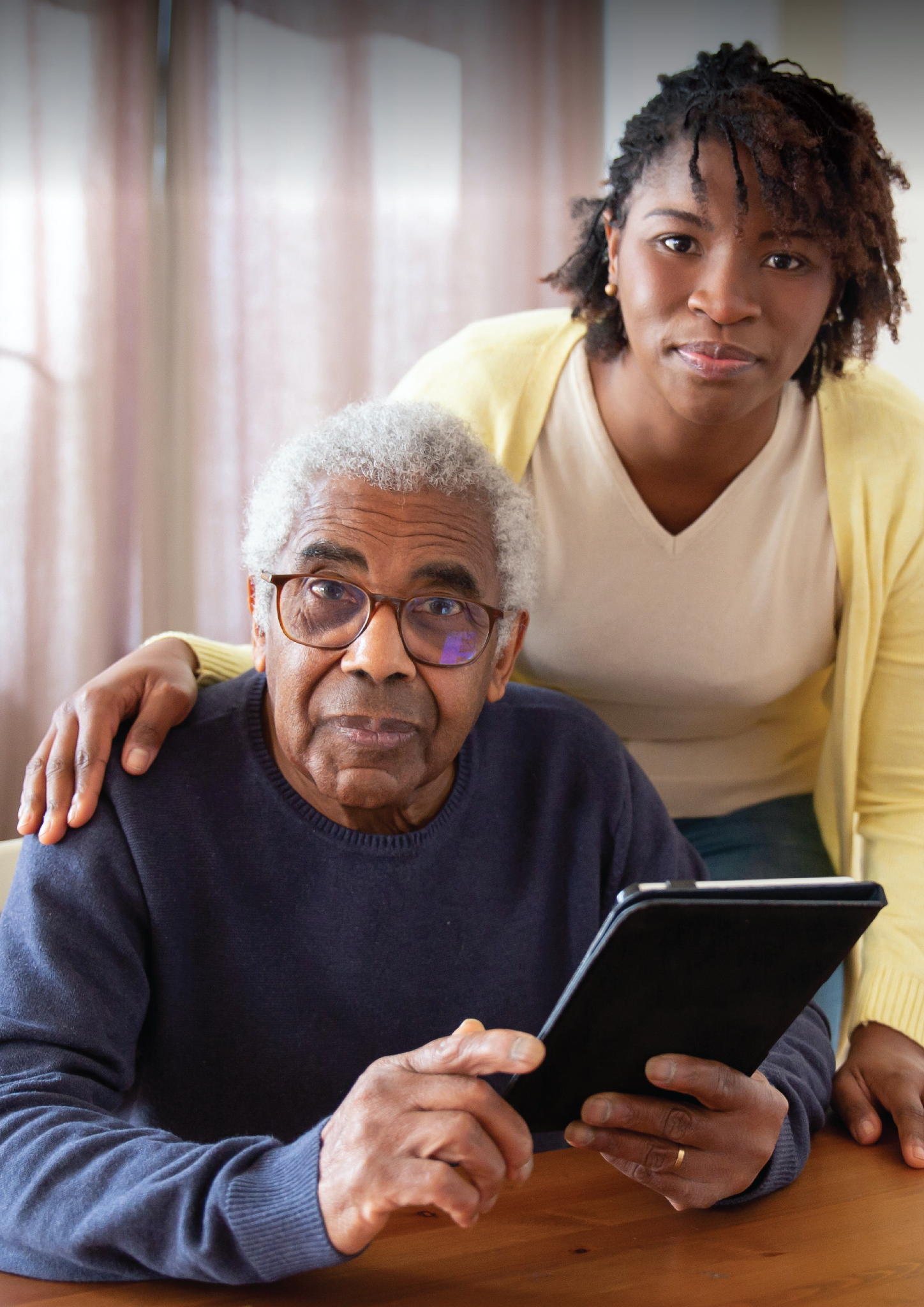 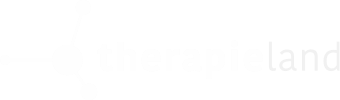 Waar jouw afspraak 
ophoudt, kun je met 
Therapieland verder
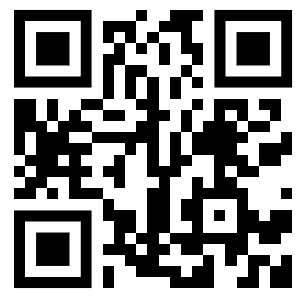 Scan de QR code en start vandaag met jouw online mentale gezondheid!
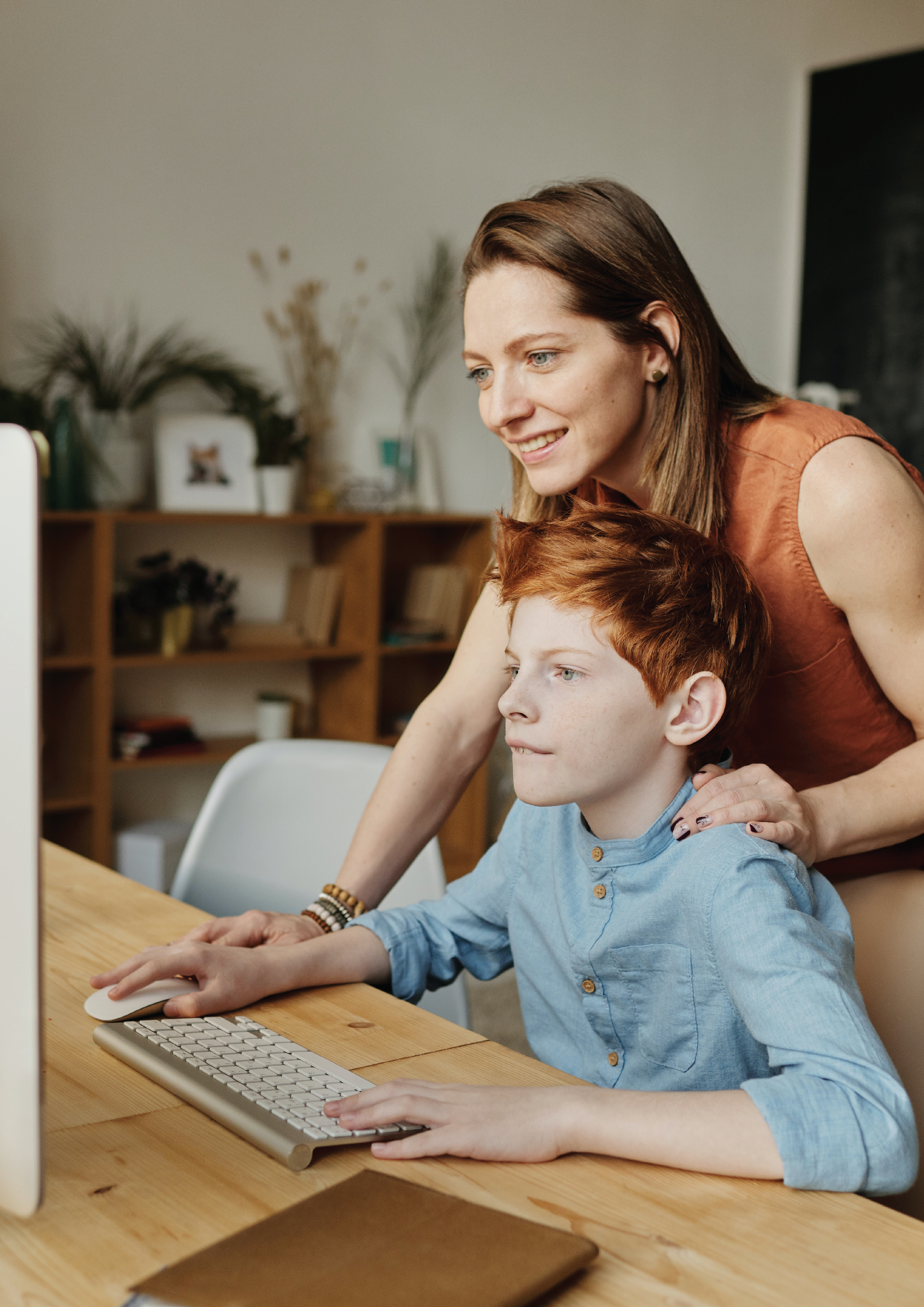 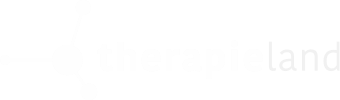 Lisa heeft geleerd hoe 
ze structuur en regels 
kan stellen voor haar
kind met AD(H)D.
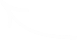 Wist je dat er ookprogramma’s zijn voor ouders, verzorgers en mantelzorgers?
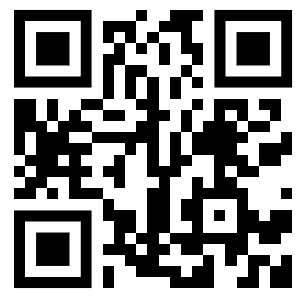 Scan de QR code en start jouw digitale ondersteuning in Therapieland
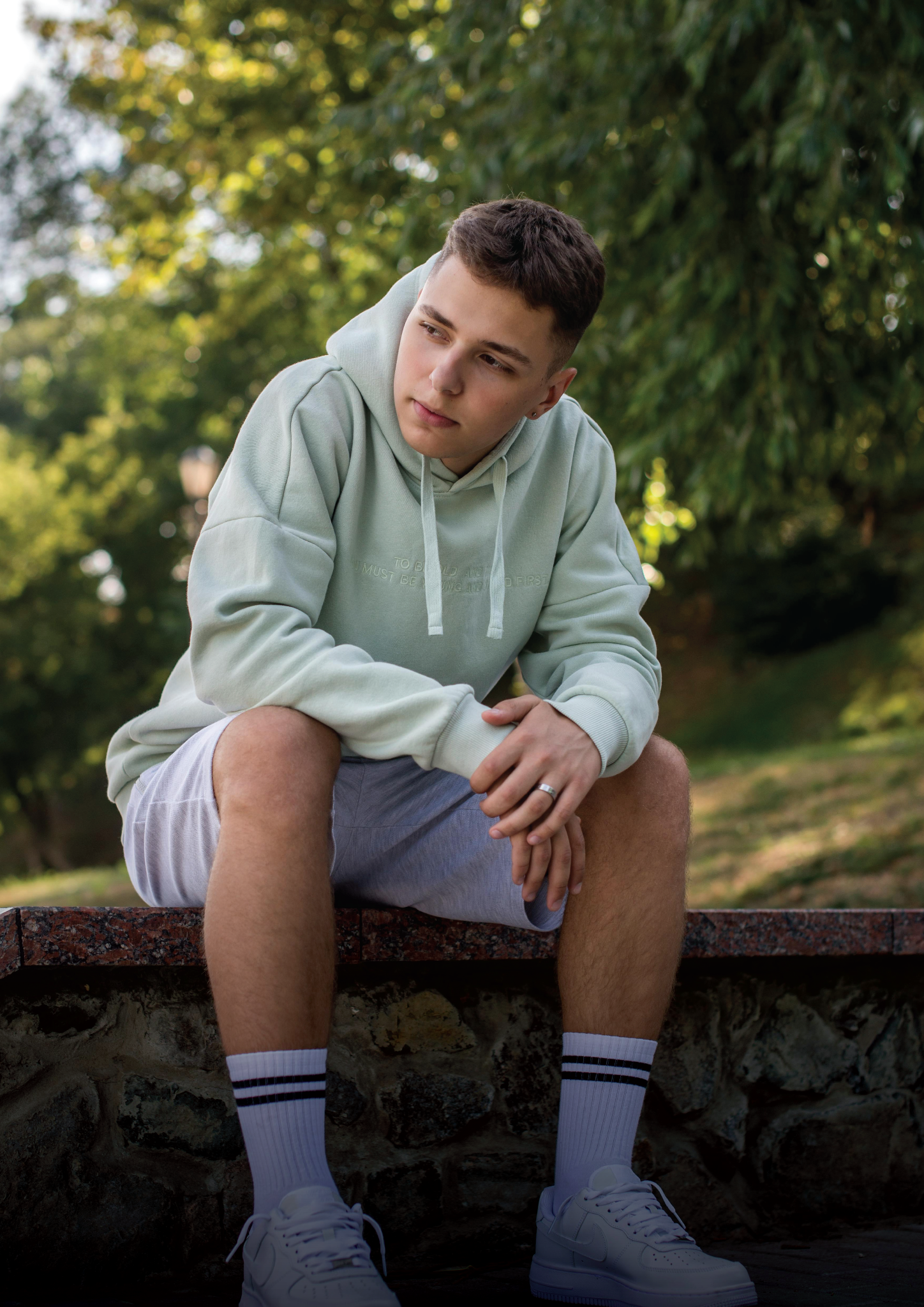 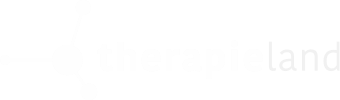 Therapieland is er
altijd voor je, ook als je nog op de wachtlijst staat
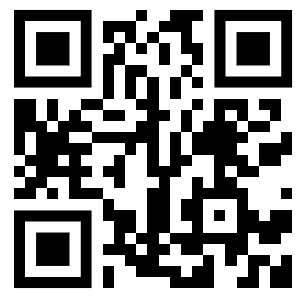 Scan de QR code en start met jouw Therapieland programma